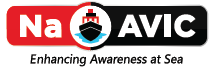 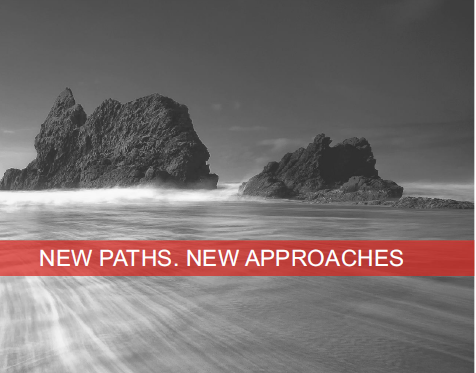 Streaming ENC (and other data) Data from a Cloud Based Open Sourced Database
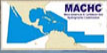 Derrick R. Peyton, Ed Kuwalek
IIC Technologies

Abhishek Alla
NaAVIC
Overview
Nautilus Cloud – Underlying Technology behind NaAVIC


                        - Introduction and Principles

Summary
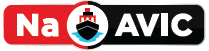 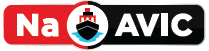 Incremento de los usos
Ejemplo: Common Operating Picture (COP) para Respuesta a Derrames de Hidrocarburos
Utiliza normas abiertas para integrar datos espaciales con otra información
Se utiliza para responder a derrames de petróleos y minimizar su impacto 3
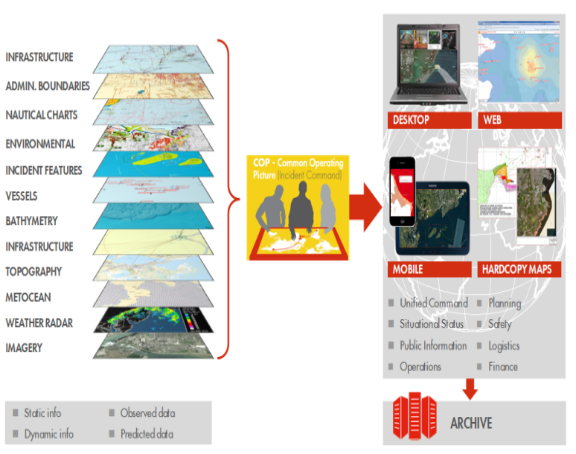 3 IOGP, IPIECA, Resource Data Inc, OGC; Recommended practice for Common Operating Picture architecture for oil spill response – Final Report
OGC and Object Oriented DB
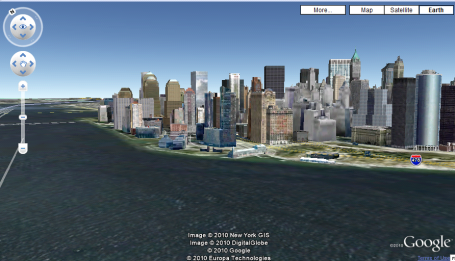 WiMax 
(Worldwide Interoperability for Microwave Access)
Oracle Spatial
CARIS HPD
OGC WMS WFS
12 Nautical Miles
Laptop Computer
2005 (MACHC), Veracruz, Mexico
“The Brisbane Papers”
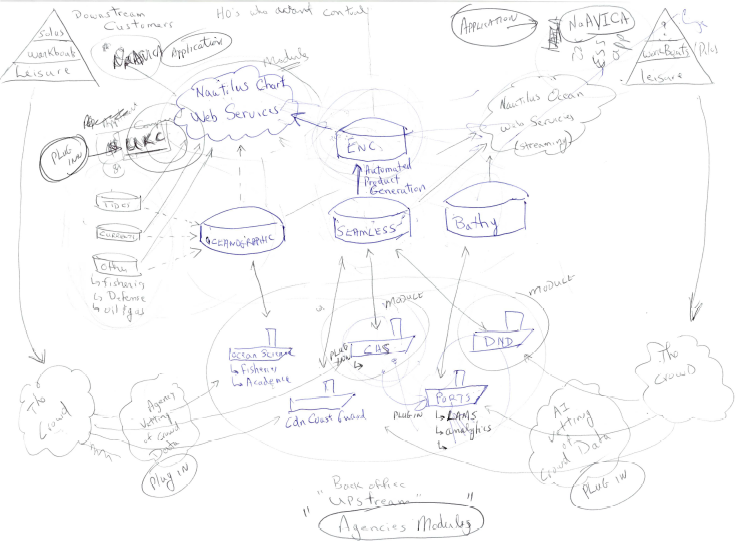 “The Brisbane Papers”
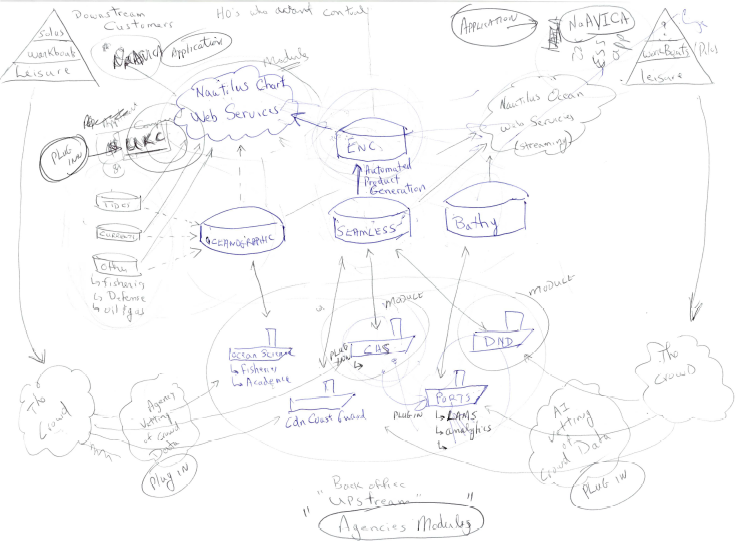 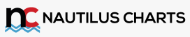 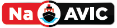 Workboat
Leisure
Workboat
Leisure
Nautiluc Chart
Web Service
Streaming
UKC Plug In
(PODS)
Personal
Online
Data
Store
Bathymetry
Oceanography
ENCs
Fisheries
Ocean Research
Navy
Hydrography
The Growd
The Growd
AI Vetting
Plug In
Agency Vetting
Plug In
Coast Guard
Port Authority
Contractor
“The Brisbane Papers”
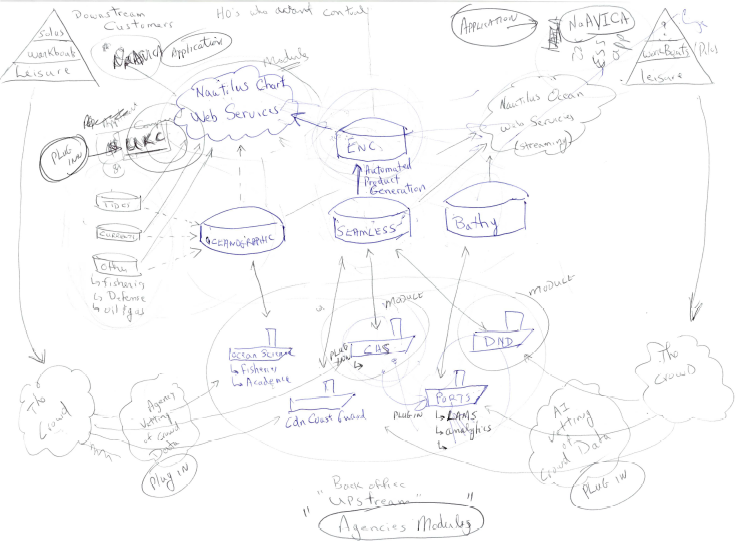 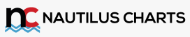 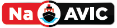 Solas
Workboat
Leisure
Solas
Workboat
Leisure
Nautiluc Chart
Web Service
Streaming
UKC Plug In
“Nautilus Cloud”
Bathymetry
Oceanography
ENCs
Fisheries
Ocean Research
Navy
Hydrography
The Growd
The Growd
AI Vetting
Plug In
Agency Vetting
Plug In
Coast Guard
Port Authority
So, what is Nautilus Cloud?
Nautilus Cloud is a cloud based infrastructure for Marine Data Solutions and Services for Government Organizations, Commercial Industry and Consumers. 

Government: HOs, National Institutes, R&D Organizations, Natural Resources, Environmental and Scientific Organizations, Inland Waterways

Commercial: Ports, Oil and Gas, Shipping, Dredging, Hydro Survey and Service Companies, Fishing Industry  

Consumer: Leisure, Sports, Tourism
Basic Design Principles
Enterprise-grade and fully scalable
Native cloud solution
Platform independent 
OGC compliant 
Cloud or self-hosted
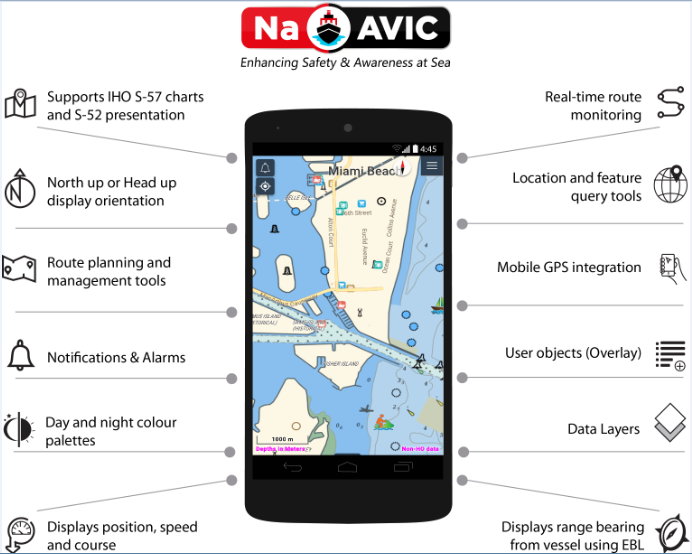 Underlying Principles
Enabling – the data provider
Engagement – the data user
Sharing – of data
Three important requirements for ECS data are covered; 
content, 
quality, and
updating.
Demonstration
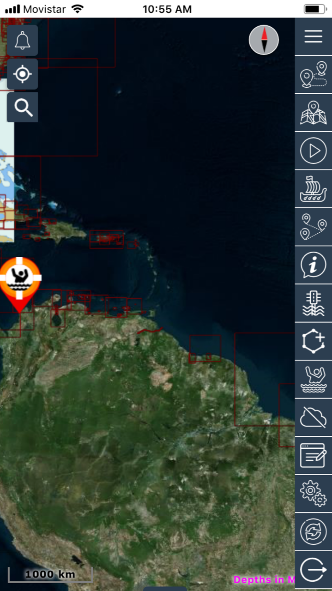 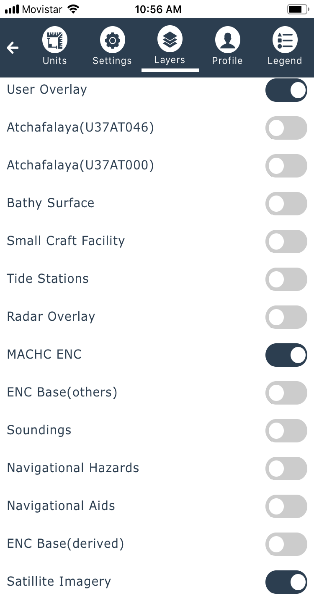 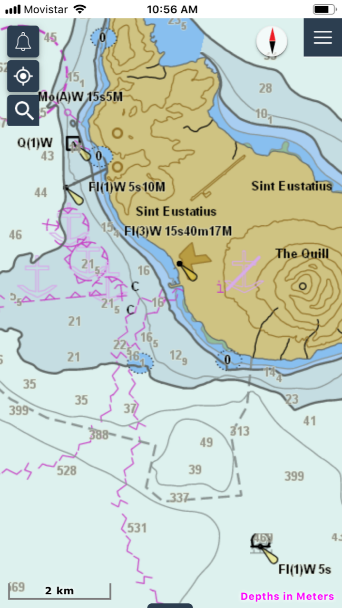 Flexible Business Model
With, both free and paid access to data the system gives organisations the ability to switch between free and cost-recovery models as their demands dictate. It allows the substitution of multiple disparate systems which may be already in place, with a system at substantially lower costs for implementation and support.
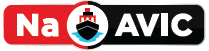 Summary
NaAVIC, is a free and downloadable mobile app and it represents a new approach to an ECS where the electronic chart data does not physically exist within the onboard computer. 

The data for this particular form of ECS goes well beyond the traditional ENC content and consists of an output from a database consolidating many different data products currently available in the marine domain. 

NaAVIC attempts to thrust the sailing experience several steps further by enabling all members of expeditions to engage in the voyage and share that voyage to fellow “marine friends”.
http://www.naavic.net/
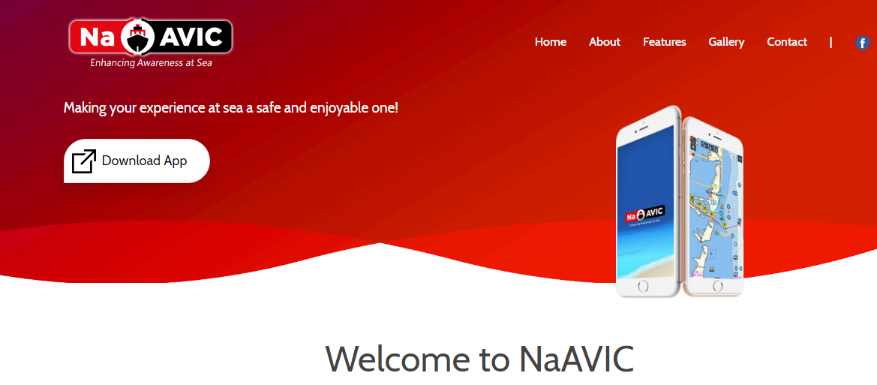 All Good!